Investeringssubsidies 
Vlaams Brusselfonds
Voorstelling
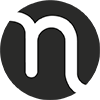 Inhoud
Wat doet het Vlaams Brusselfonds?  

Beleidsdoelstellingen

Concreet voorbeeld 

Formele voorwaarden voor subsidiëring

Modaliteiten van de aanvraag
Wat doet het Vlaams Brusselfonds?
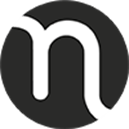 opgericht in 2001 

eigendom en beheer van de gebouwen van Muntpunt en Huis van het Nederlands 

investeringssubsidies voor gemeenschapsinfrastructuur en impulssubsidies voor werkingen
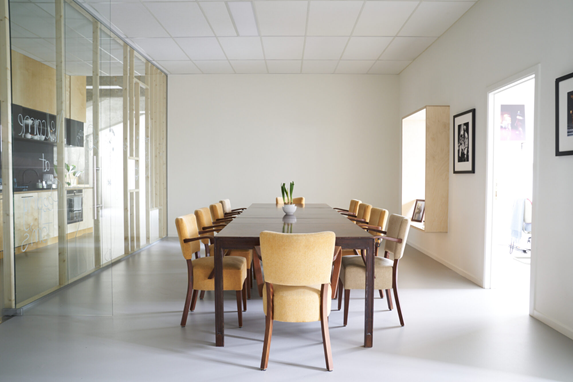 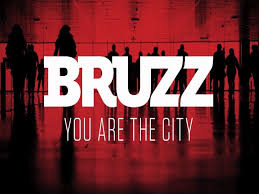 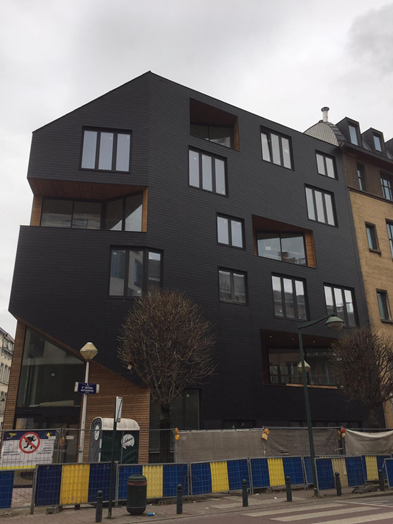 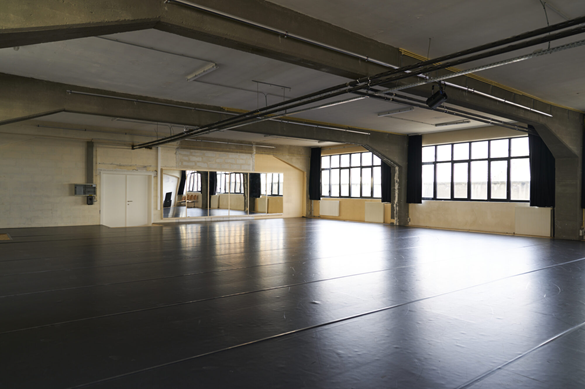 Vlaams-Brusselse Media
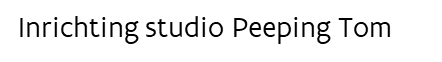 Verbouwing Lokaal Dienstencentrum De Harmonie
2021 : nieuwe focus – nieuw richtlijnenkader met nieuwe beleidsdoelstellingen


2021 : 10 miljoen euro relancemiddelen Vlaanderen voor Vlaamse Gemeenschapsinfrastructuur in Brussel te besteden in 2021 en 2022
nieuwe focus op investeringssubsidies voor infrastructuurprojecten

aan Nederlandstalige organisaties ter versterking van het Nederlandstalige netwerk in Brussel

binnen de gemeenschapsbevoegdheden jeugd, media, gezondheid, welzijn, onderwijs, cultuur en sport

investeringssubsidies zijn complementair aan het gemeenschapsbeleid van de bevoegde Vlaamse ministers in de gemeenschapsdomeinen
flexibel inspelen op infrastructuurnoden en –opportuniteiten in Brussel 

brede waaier aan type investeringen

aankoop van een bouwgrond of een pand 
bouw of verbouwing of renovatie 
binneninrichting van een pand   
aanleg van buitenruimte 
aankoop van duurzaam materiaal ter optimalisatie van een werking
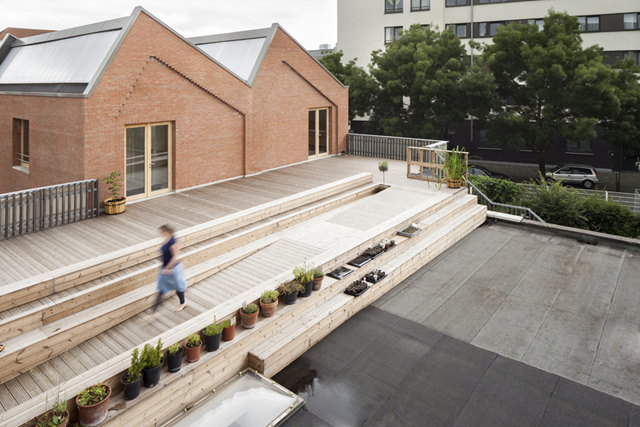 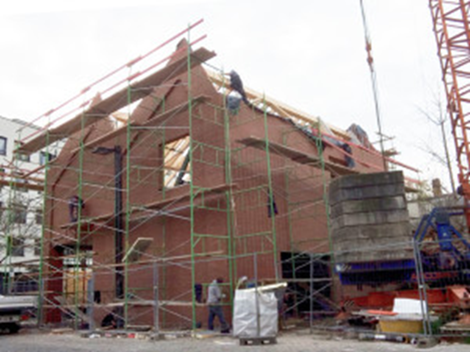 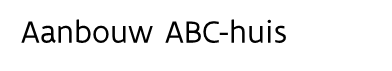 Beleidsdoelstellingen Vlaams Brusselfonds
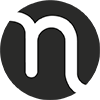 open en laagdrempelig investeringsbeleid aan de hand van een richtlijnenkader

nastreven van een aantal inhoudelijke beleidsdoelstellingen

bij de inhoudelijke beoordeling van een subsidieaanvraag wordt rekening gehouden met de mate waarin het investeringsproject inspeelt op volgende beleidsdoelstellingen :
de infrastructuur faciliteert en stimuleert intersectorale samenwerking tussen organisaties  

de infrastructuur verankert zich in de buurt

de infrastructuur pakt het probleem van leegstand in de hoofdstad aan

de infrastructuur biedt een concreet en duurzaam antwoord op een vastgesteld tekort in het aanbod van Vlaamse gemeenschapsvoorzieningen 

de infrastructuur is innovatief, zet in op digitale innovatie of laat toe een inhoudelijk innovatieve (piloot)werking te ontwikkelen  

de infrastructuur optimaliseert de werking van de instelling  

de aanvrager streeft ernaar de infrastructuur of het materiaal duurzaam en toegankelijk op te bouwen of aan te kopen
Concreet voorbeeld binnen nieuwe richtlijnenkader
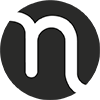 WoonBox – Samenlevingsopbouw Brussel vzw
investeringssubsidie van 384.651 euro voor de aankoop van WoonBoxen
WoonBox een herbruikbaar, modulair bouwsysteem van standaardpanelen 
vormen tijdelijke betaalbare wooneenheden voor kwetsbare Brusselaars
WoonBoxdorp in het tijdelijk leegstaande Cinoco gebouw in Molenbeek
bewoners krijgen begeleiding naar een stabielere woon- en leefsituatie 
in de rest van het gebouw lokalen voor buurtwerkingen zoals de Wijkacademie Molenbeek en de Brussels Boxing Academy
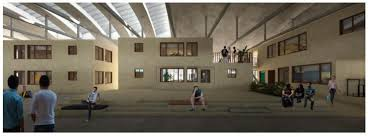 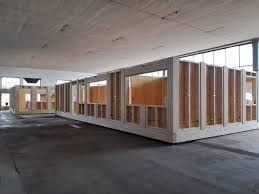 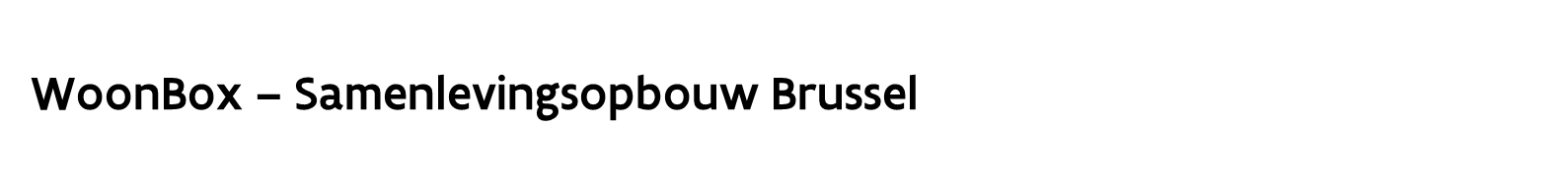 het project speelt in op verschillende beleidsdoelstellingen van het Vlaams Brusselfonds : 

de infrastructuur genereert samenwerking tussen organisaties : samenwerking met KULeuven, Après Tout, CAW Brussel e.a. in een breed Nederlandstalig netwerk  

verankering in de buurt : ook ruimte voor buurtwerkingen

pakt het probleem van leegstand in de hoofdstad aan

er is een inhoudelijk innovatieve pilootwerking   

duurzaamheid : de WoonBoxen zijn herbruikbaar
Formele voorwaarden voor subsidiëring
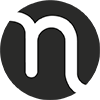 de aanvrager is een privaatrechtelijke rechtspersoon zonder winstoogmerk

de organisatie is Nederlandstalig en is ingebed in een Nederlandstalig netwerk, is erkend en/of gefinancierd door de Vlaamse Gemeenschap en/of de Vlaamse Gemeenschapscommissie 

de statuten van de organisatie moeten in het Nederlands in het Belgisch Staatsblad zijn verschenen

de infrastructuur waarop de subsidie betrekking heeft, ligt in het Brussels Hoofdstedelijk Gewest

de aanvrager is eigenaar van de infrastructuur of huurder, erfpachter of gebruiker voor lange duur (ten minste 10 jaar voor onroerende goederen en ten minste 5 jaar voor roerende goederen)
Modaliteiten van de aanvraag
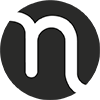 richtlijnenkader 

een aanvraag bij het Vlaams Brusselfonds kan het hele jaar door worden ingediend

er is een standaard aanvraagformulier 

voor indiening van een aanvraag wordt een begeleidend gesprek aanbevolen
www.vlaanderen.be/brussel